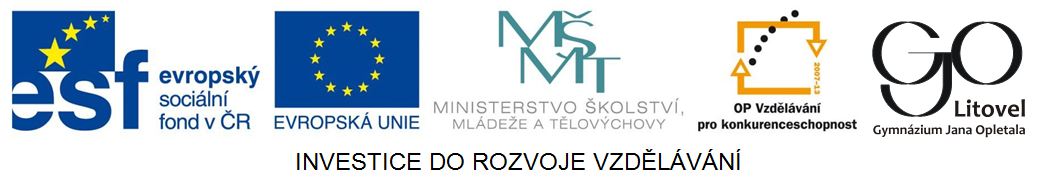 sluchové ústrojí
Smyslová soustava
Po1 DUM č. 16
Úvod
uložen v kosti skalní – součást kosti spánkové, kostěný labyrint, blanitý labyrint – hlemýžď
podnět = tlakové vlny 
vnímaná frekvence 16-20 000 Hz 
stáří pokles citlivosti až na 5 000 Hz 
orgán – ucho
dělení: zevní, střední a vnitřní
Zevní ucho
boltec
elastická chrupavka
zevní zvukovod
mazové žlázy 
bubínek: membrána 0,1 mm silná
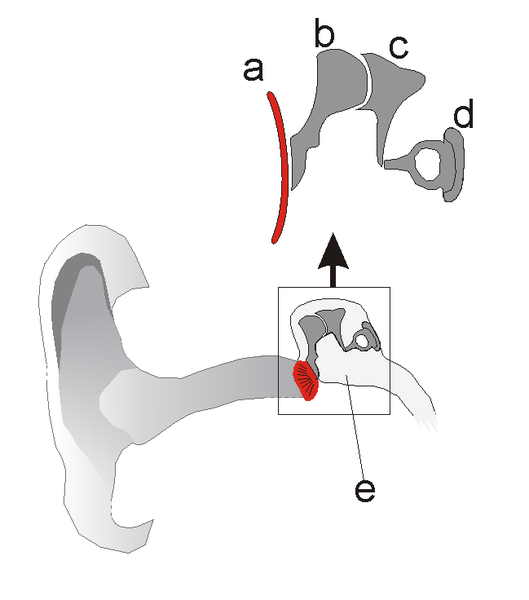 Střední ucho
oválné okénko
sluchové kůstky
kladívko
kovadlinka
třmínek
Eustachova trubice
a) bubínek, b) kladívko, c) kovadlinka, d) třmínek, e) střední ucho
Obr. 1 Střední ucho
Vnitřní ucho
zadní kanálek
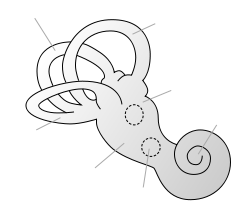 přední kanálek
hlemýžď, polokruhovité chodby, kulový a vejčitý váček 
hlemýžď: 35 mm dlouhý
vejčitý váček
hlemýžď
boční kanálek
vestibulum
kulovitý váček
Obr. 2 Vnitřní ucho
Popište části vnitřního ucha
ŘEŠENÍ
Vnitřní ucho
dvě membrány ho dělí po délce na 3 prostory 
patro předsíňové (scala vestibuli)
patro střední (scala media)
patro bubínkové (scala tympani) 
patro předsíňové a bubínkové obsahuje perilymfu
patro střední endolymfu a Cortiho orgán
Vnitřní ucho
Reissnerova membrána
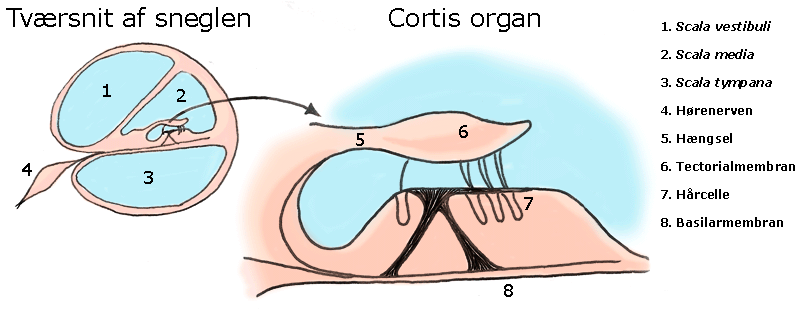 1. patro předsíňové 
2. patro střední 
3. patro bubínkové  
4. Sluchový nerv
6. Tektoriální membrána
7. Osinkové buňky
8. Bazální membrána
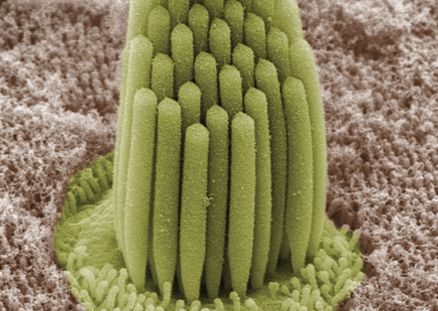 Obr. 3 Cortiho orgán
Obr. 4 Vlákna osinkových buněk
Vnitřní ucho – přenos zvuku
přenos zvuku
zevní zvukovod → rozkmitání bubínku → sluchové kůstky 
oválné okénko → perilymfa předsíňového patra 
Reissnerova membrána → endolymfa 
tektoriální membrána → smyslové buňky Cortiho orgánu 
bazální membrána → perilymfa bubínkového patra 
okrouhlé okénko → Eustachova trubice
Poruchy sluchu
hluchota
ucpání zvukovodu ušním mazem 
poškození bubínku 
poruchy vnitřního ucha nebo nervu
od narození
 dlouhodobé vystavení silnému hluku
degenerace ušních struktur věkem
Zdroje
Obr. 1 Střední ucho [cit. 2014-04-01]. Dostupný pod licencí Creative Commons Attribution-Share Alike 3.0 Unported license na WWW: http://commons.wikimedia.org/wiki/File:Trommelfell.png
Obr. 2 Hlemýžď [cit. 2014-04-01]. Dostupný pod licencí Public domain na WWW: http://cs.wikipedia.org/wiki/Sluchové_kůstky
Obr. 3 Cortiho orgán [cit. 2014-04-01]. Dostupný pod licencí Creative Commons Attribution-Share Alike 3.0 Unported license. na WWW: http://commons.wikimedia.org/wiki/File:Cortis_organ_stor.png
Obr. 4 Vlákna osinkových buněk [cit. 2014-04-01]. Dostupný pod licencíPublic domain na WWW: http://commons.wikimedia.org/wiki/File:Stereocilia_of_frog_inner_ear.01.jpg

Informace
JELÍNEK, Jan a ZICHÁČEK Vladimír. Biologie pro gymnázia: (teoretická a praktická část). 3., dopl. a opr. vyd. Olomouc: Nakladatelství Olomouc, 1998, 551 s., [38] s. barev. obr. příl. ISBN 80-718-2070-9.